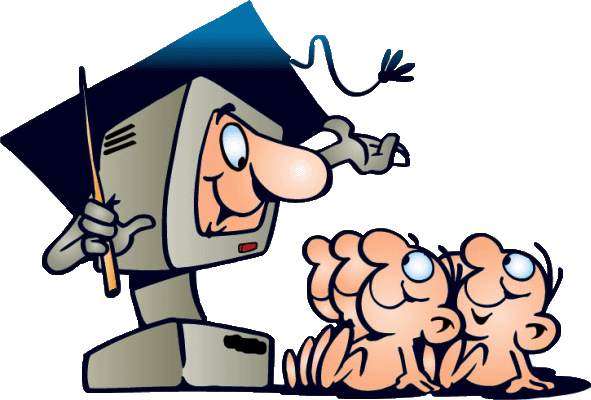 Ну-ка, проверь, дружок,
Ты готов начать урок?
Все ль на месте,
Все ль в порядке,
Ручка, книжка и тетрадка?
Все ли правильно сидят?
Все ль внимательно глядят?
Каждый хочет получать
Только лишь оценку «5».
Кто ходит в гости по утрам, тот поступает мудро.
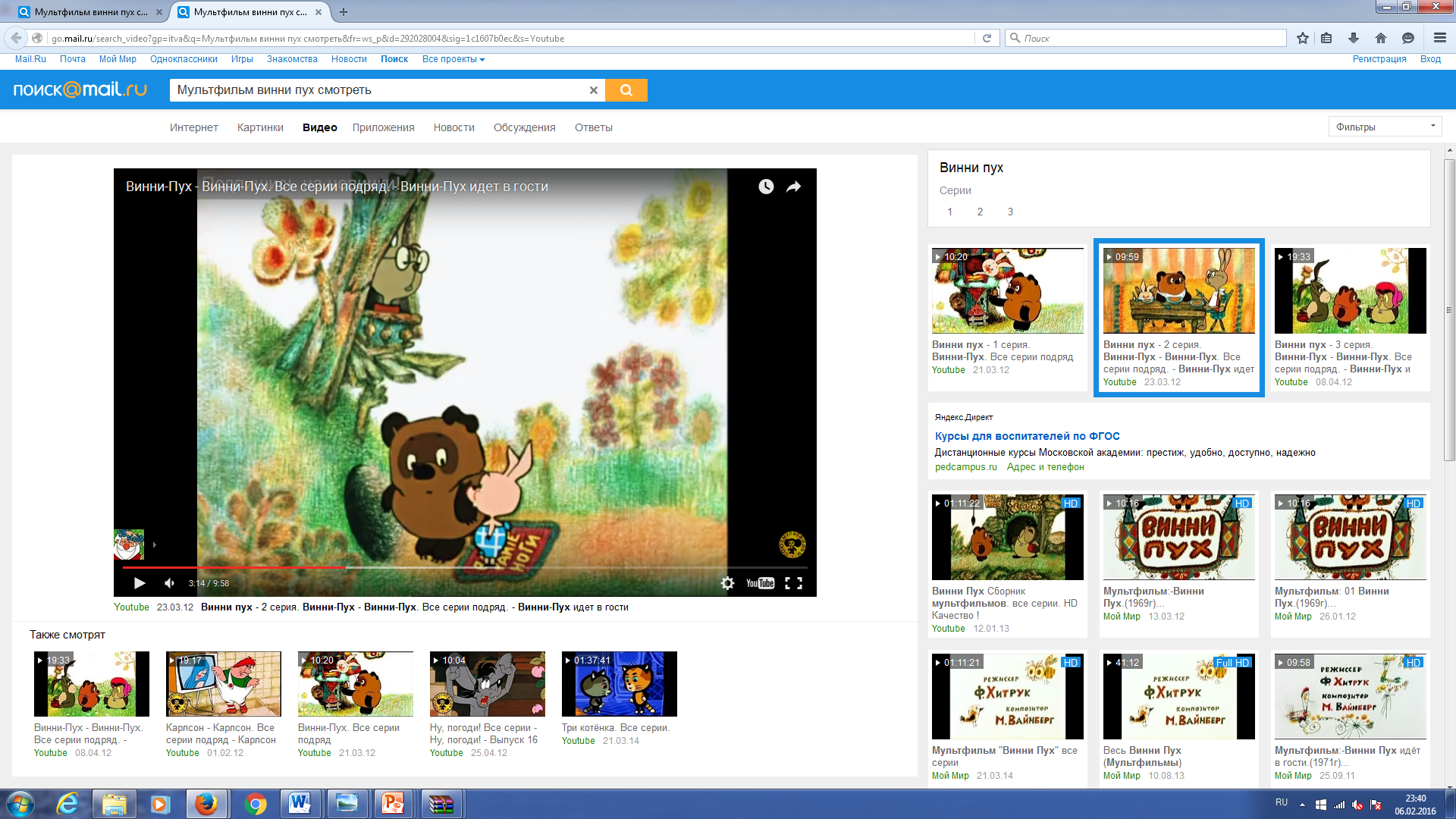 Как нам открыть дверь?
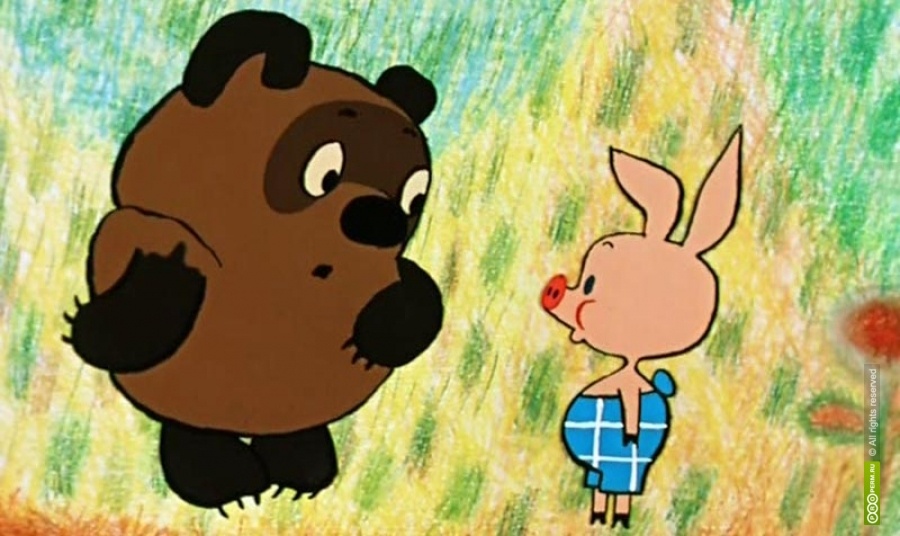 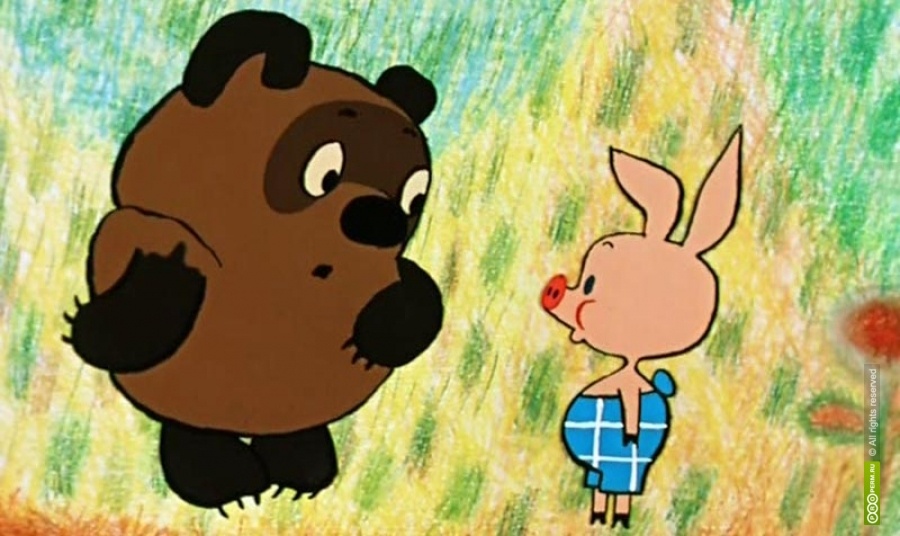 1
6
3
2
6
6
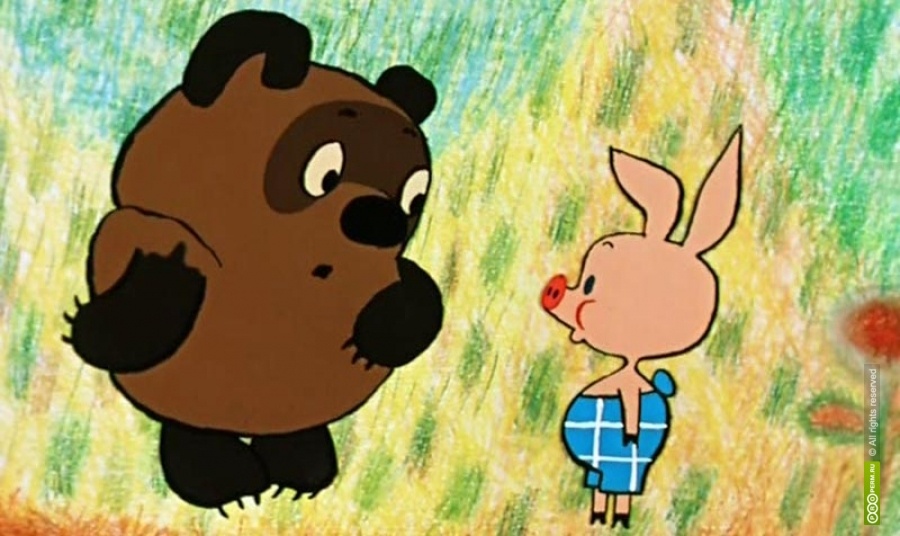 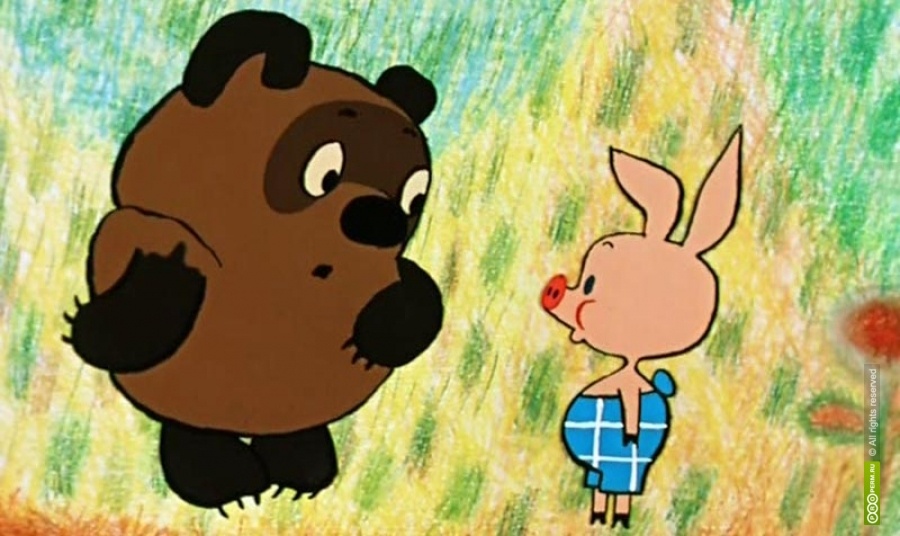 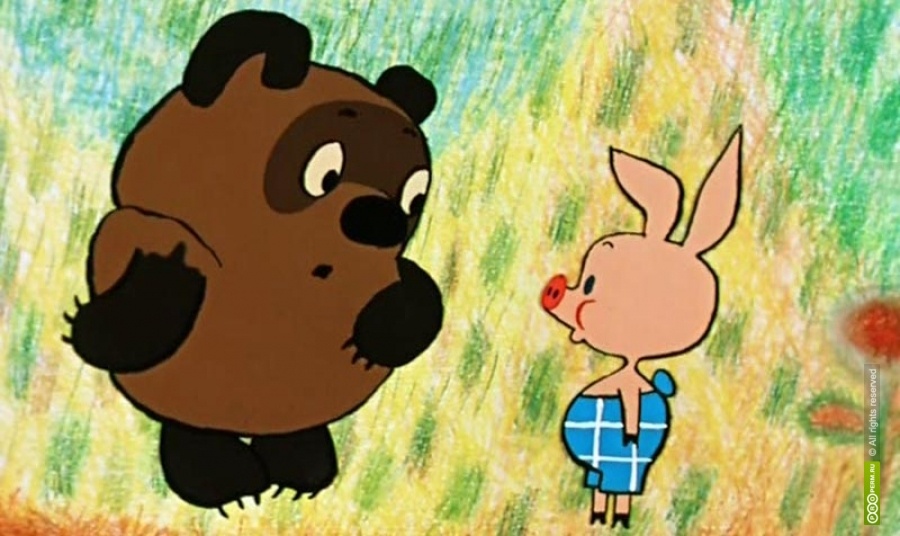 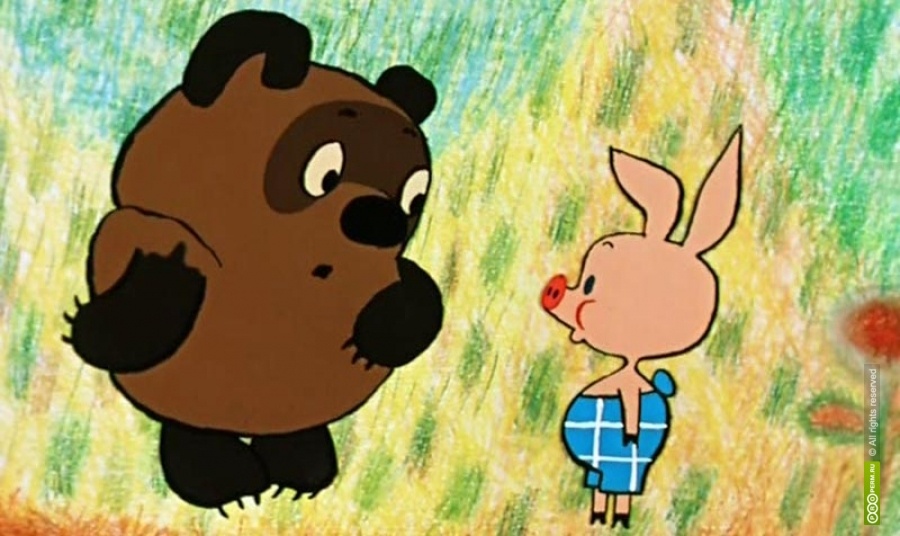 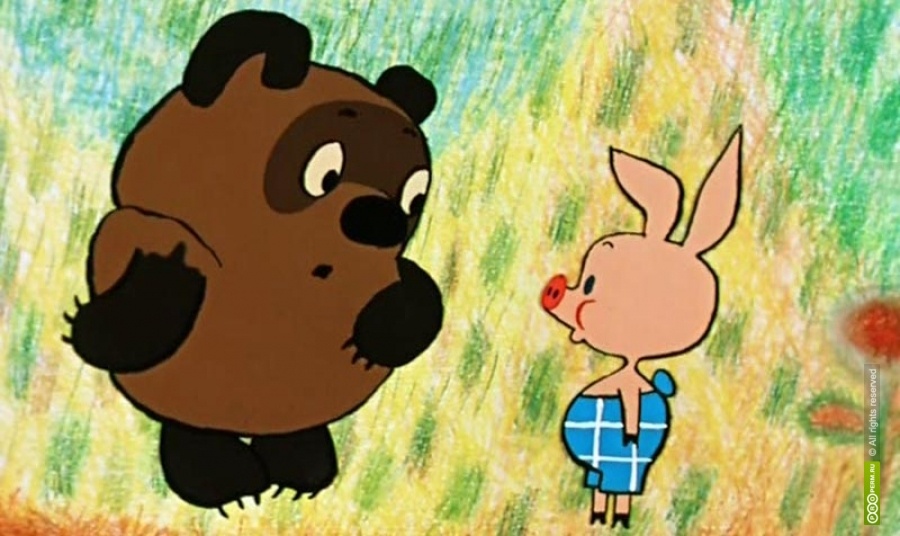 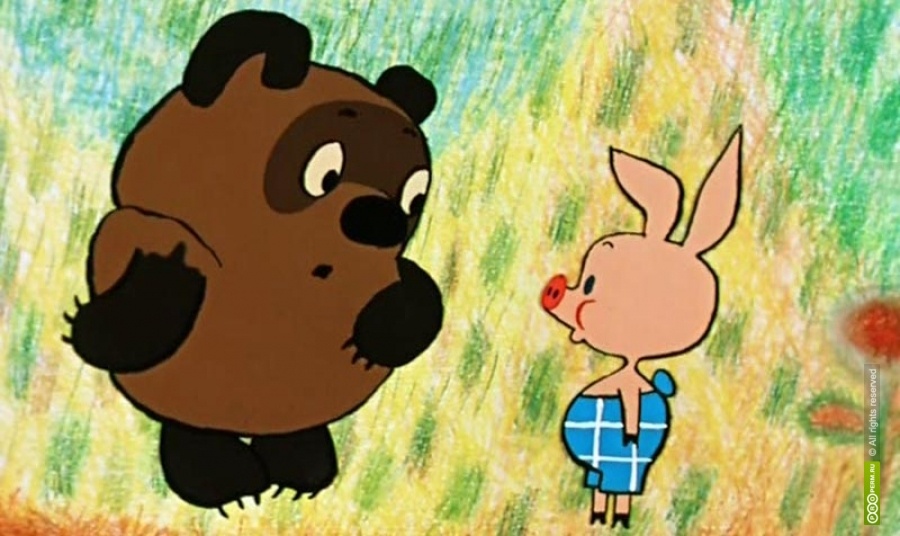 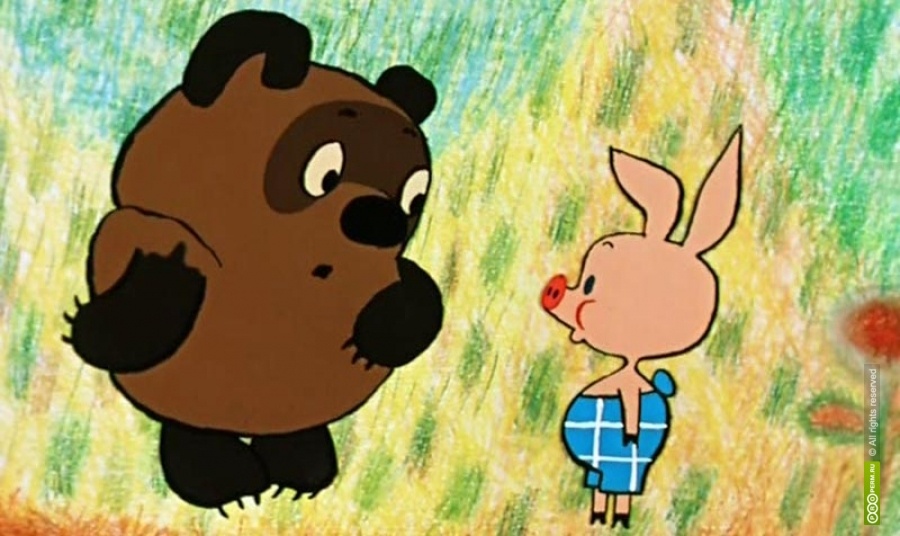 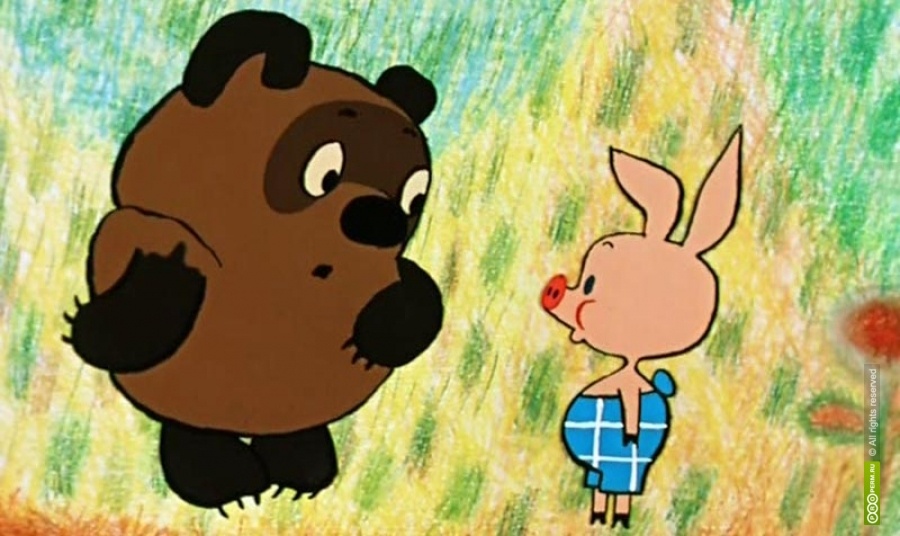 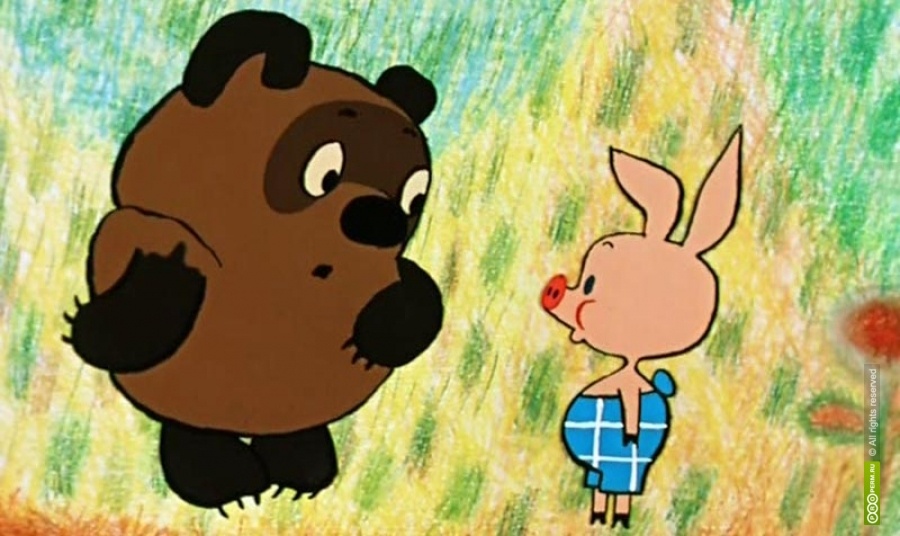 Расположите в порядке возрастания
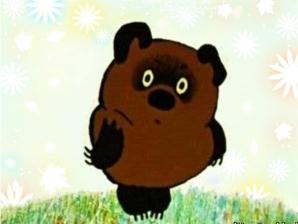 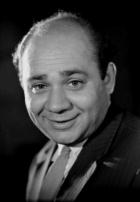 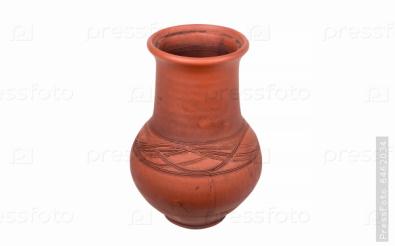 700:7=100(г) в одной части;
2) 100·2= 200(г) мёда в первом                        горшочке.
200 г
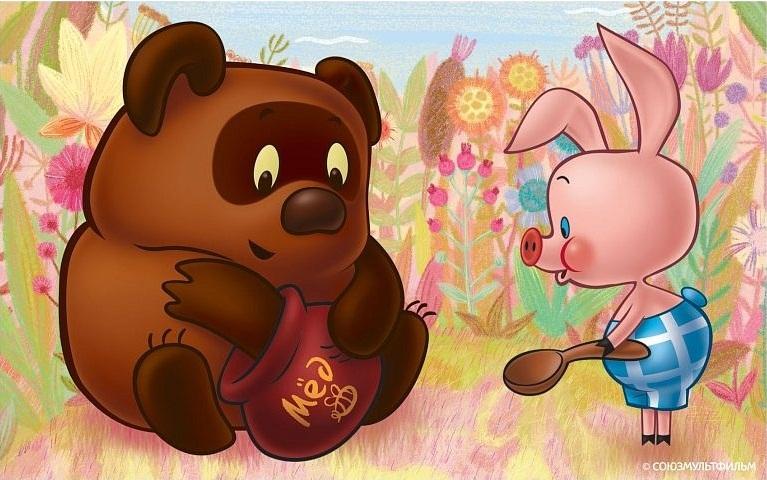 Задача. Кролик знает, что Винни – Пух очень любит мёд! Вот он и приготовил два горшочка с мёдом. Поможем Винни – Пуху определить какое количество мёда находится в горшочках.
Винни – Пух съел весь мёд за 7 минут. Какую часть часа он затратил?
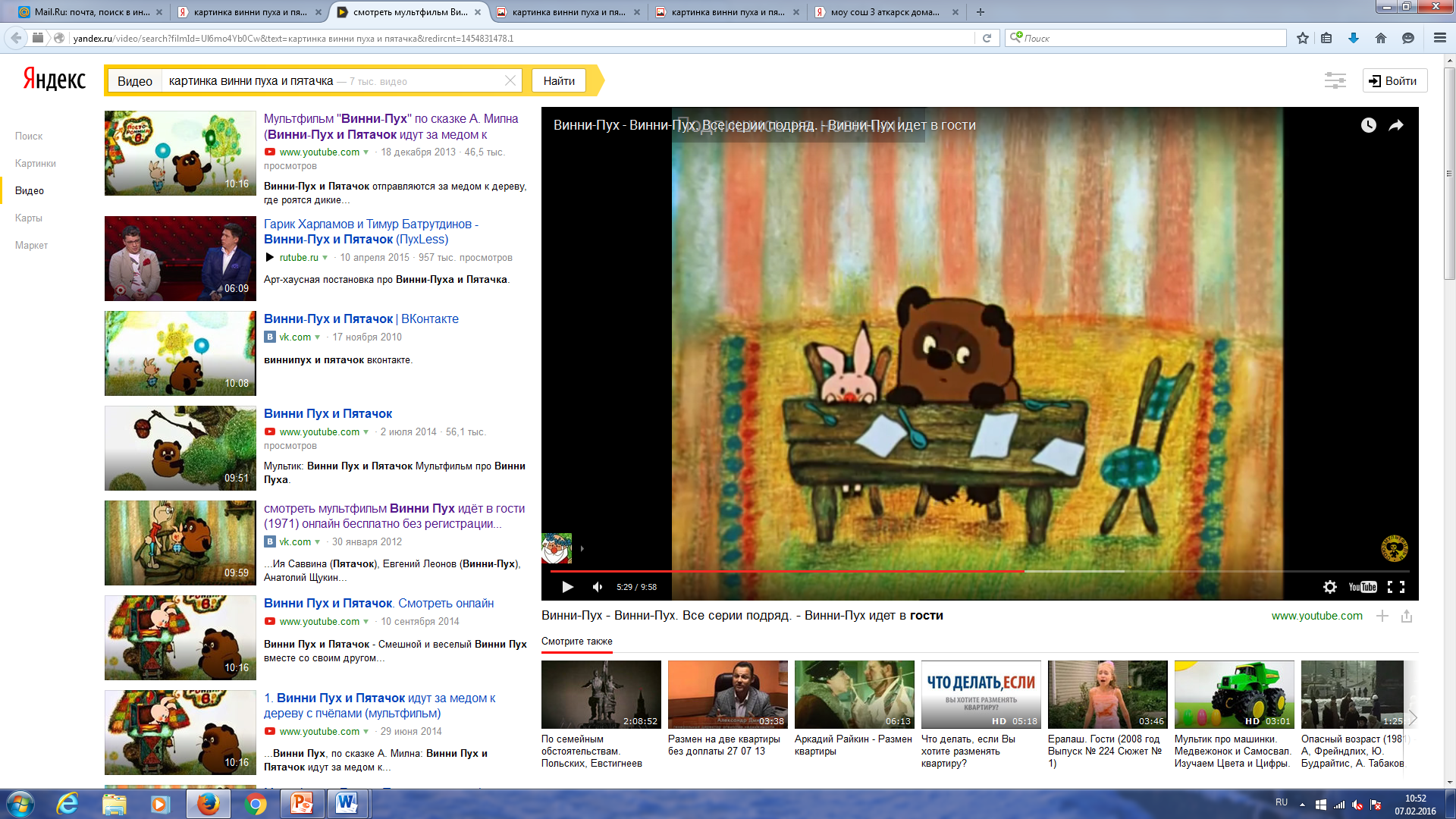 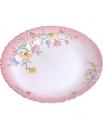 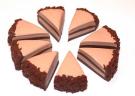 Кролик у нас воспитанный, он заботится о друзьях, волнуется, сможет ли он угостить ослика тортом?
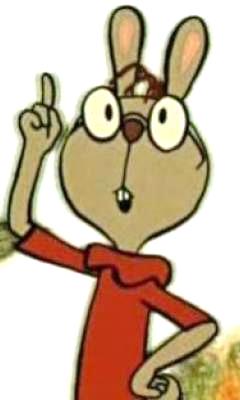 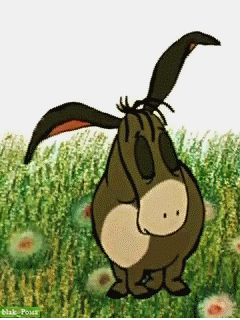 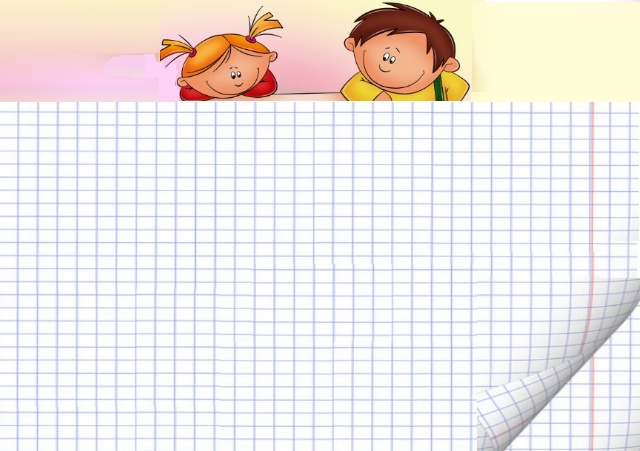 Тема урока: «Сложение и вычитание дробей                          с одинаковыми знаменателями»
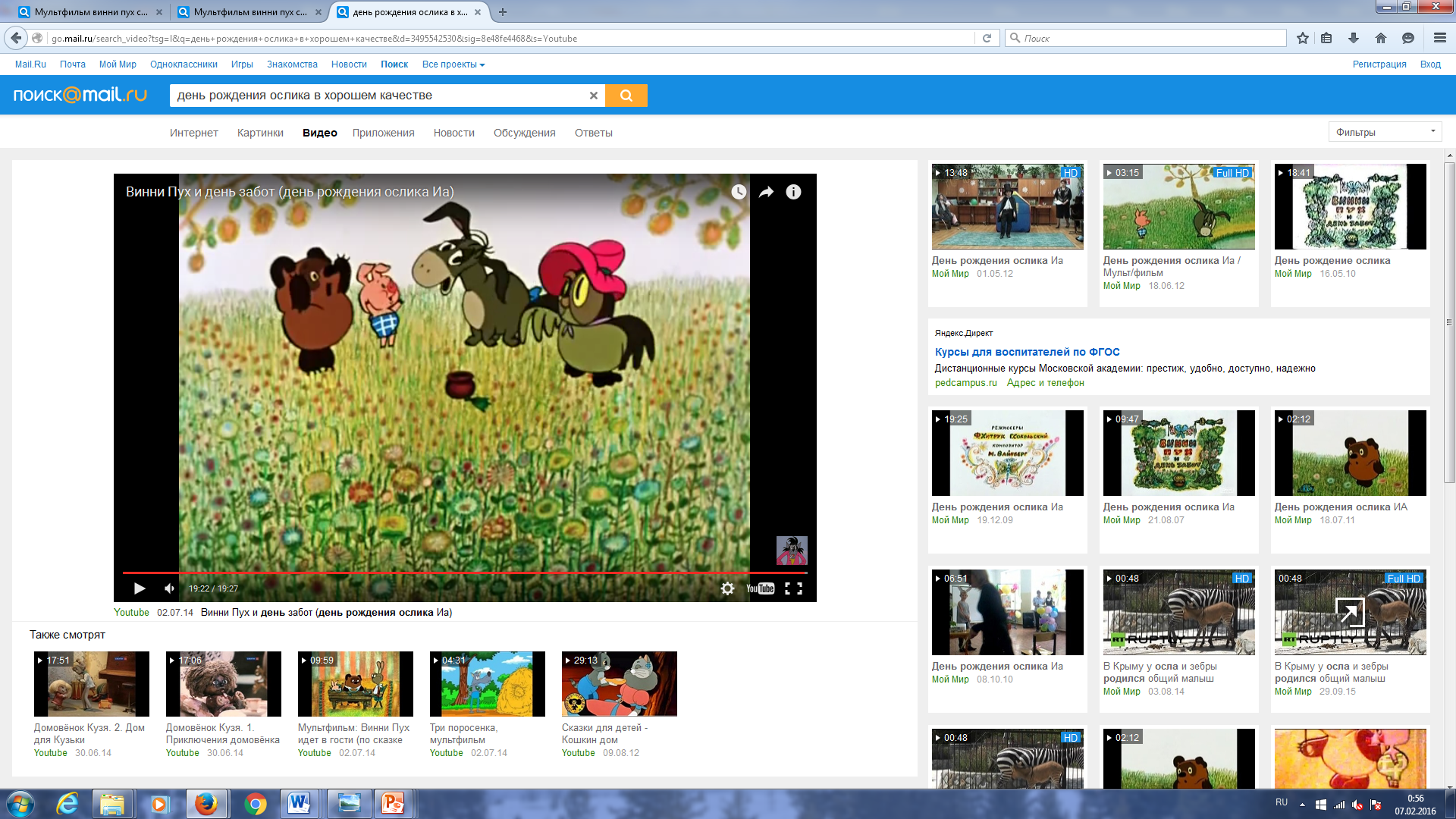 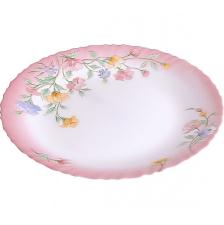 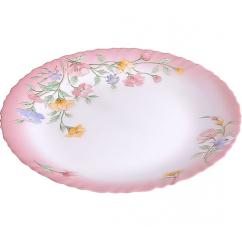 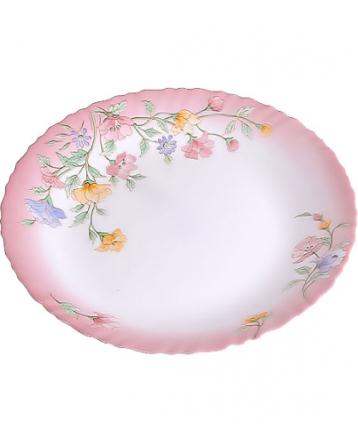 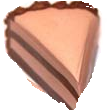 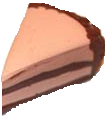 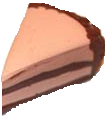 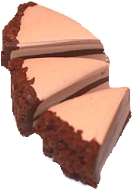 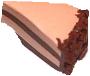 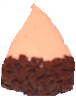 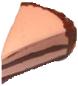 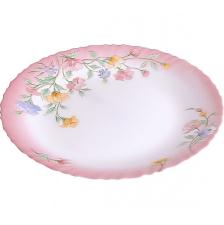 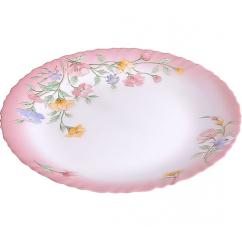 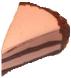 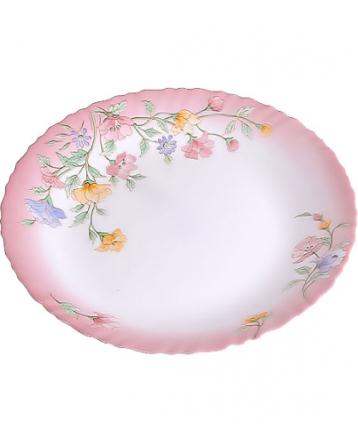 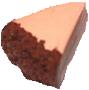 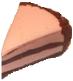 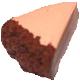 +
=
=
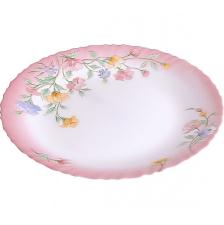 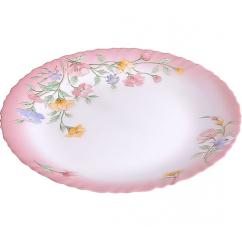 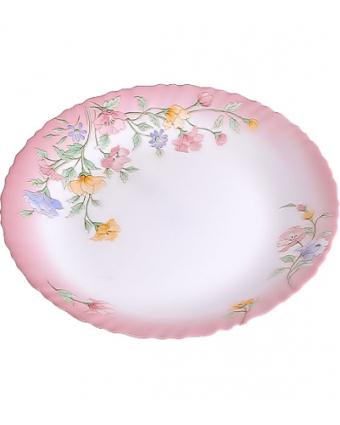 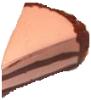 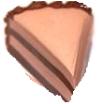 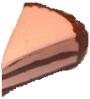 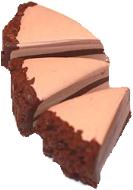 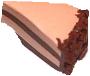 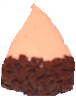 -
=
=
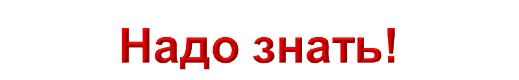 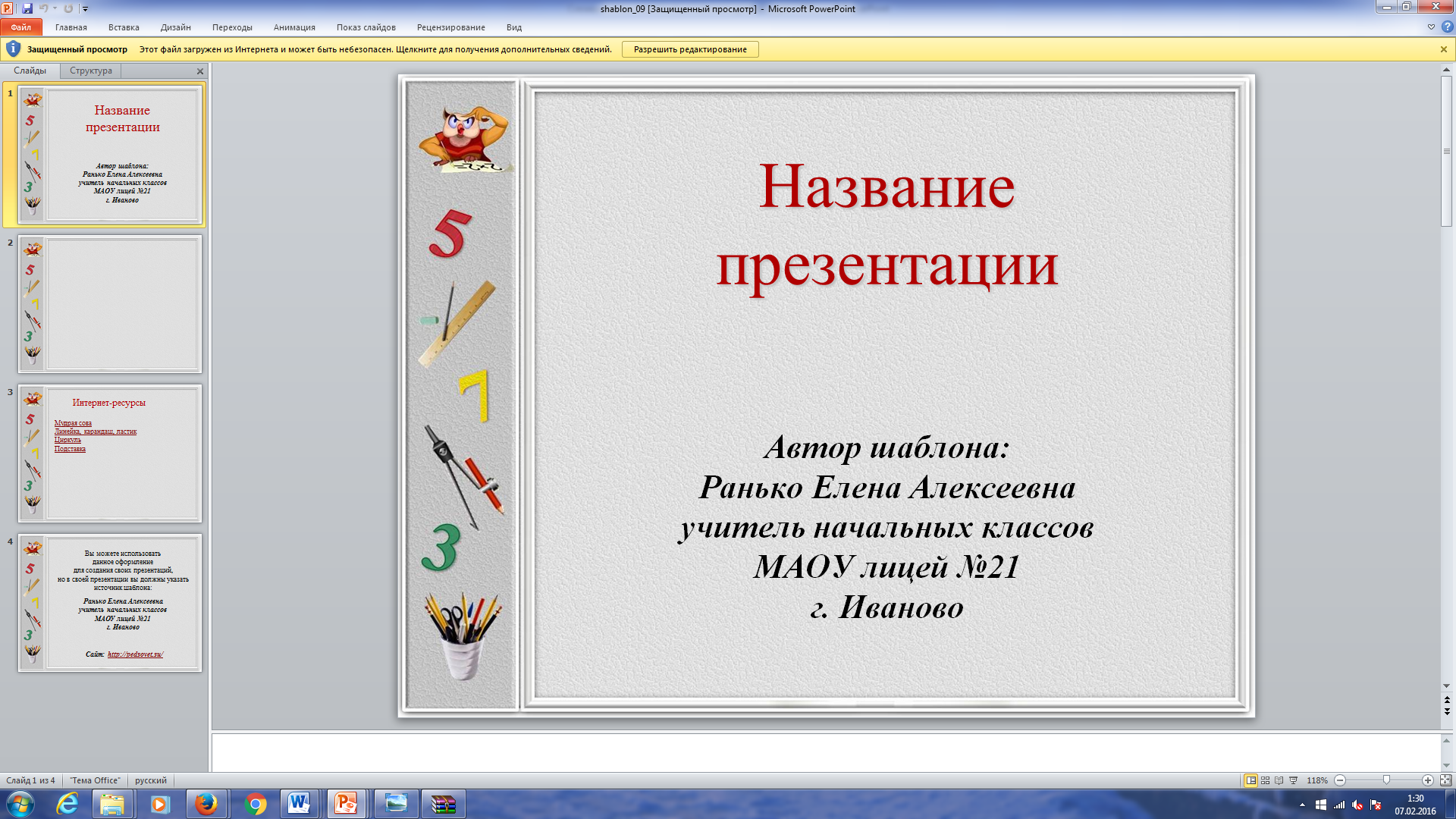 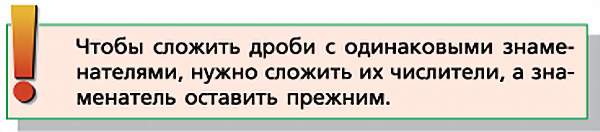 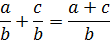 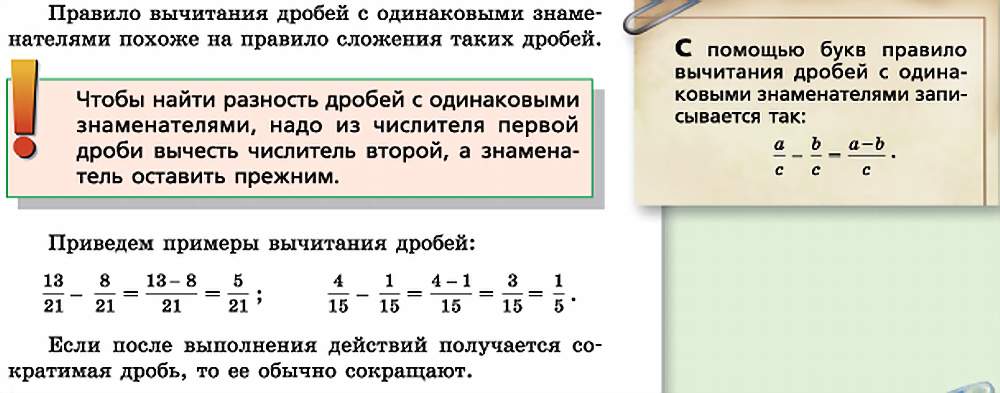 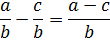 Осваиваем алгоритмы
Вычислите:
ТРЕНАЖЕР
№ 233
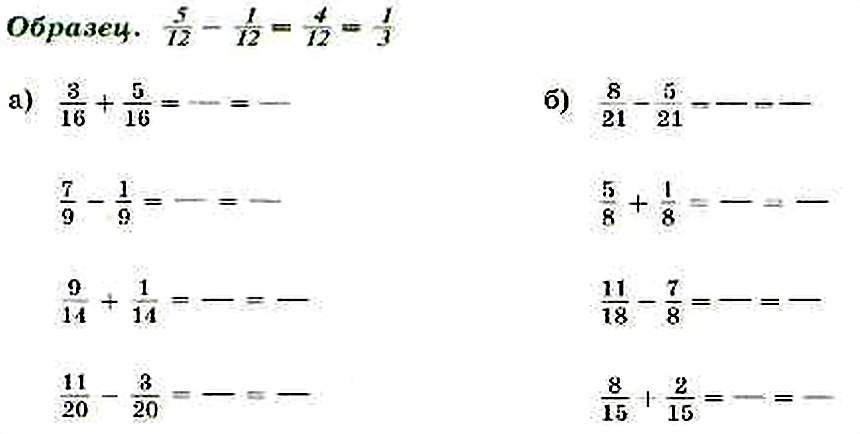 8
1
6
2
10
5
8
2
3
1
6
3
4
2
10
2
16
2
9
3
14
7
20
5
21
7
8
4
18
9
15
3
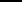 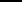 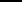 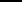 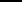 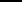 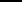 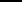 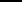 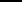 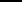 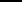 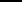 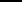 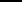 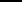 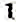 ответ
ответ
Практикум
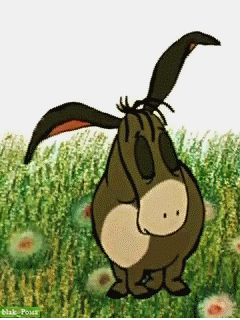 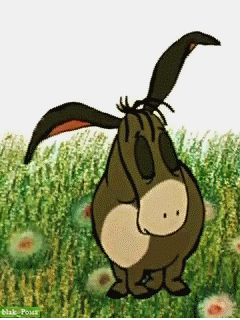 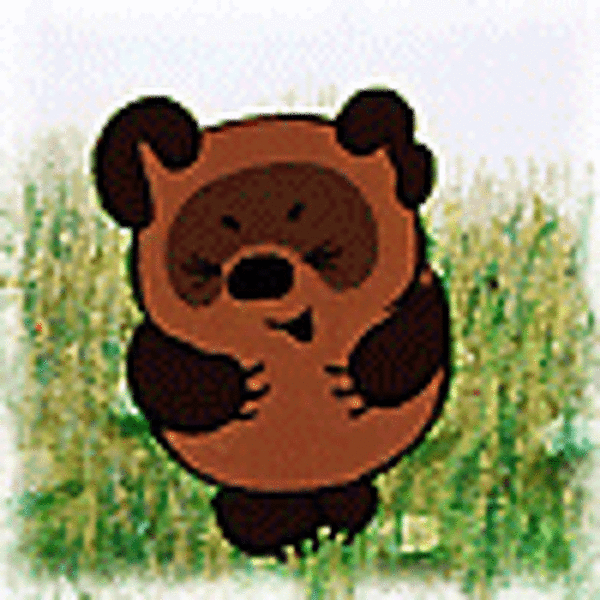 Физкультминутка
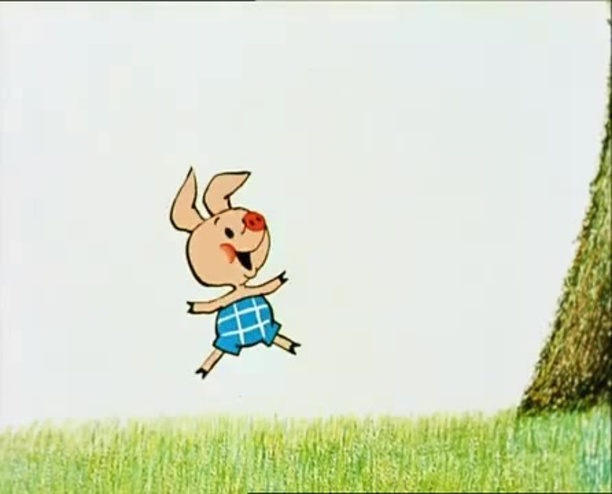 Правой рукой гладим себя по голове              от затылка ко лбу,               а левой гладим живот.
Массажируем  мочки  ушей, одновременно   вращая  носком  левой           и правой  ноги.
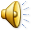 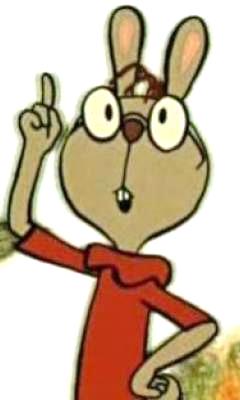 Графический диктант.
1.Я думаю, что сумма одной пятой и трех пятых равна четырем пятым.
2. Я думаю, что разность одиннадцати тринадцатых и двух тринадцатых равна девяти тринадцатым.
3. Я думаю, что сумма пятнадцати двадцать вторых и пяти двадцать вторых больше единицы.
4. Верно ли, что                  ?

5. Верно ли, что              ?

6. Я думаю, что если поменять местами числитель и знаменатель правильной дроби, то полученная дробь окажется меньше исходной.
7. Верно ли, что чтобы найти разность дробей с одинаковыми знаменателями надо из числителя уменьшаемого вычесть числитель вычитаемого.
Обменяйтесь тетрадями и проверьте выполненную работу.



Ключ: 1.+ 2. + 3. – 4. + 5. + 6. – 7. +
Работа в группах
Задания от МУДРОЙ СОВЫ
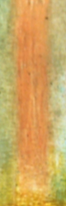 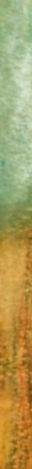 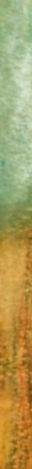 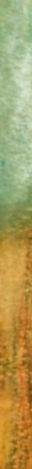 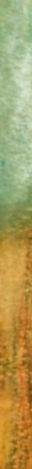 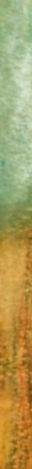 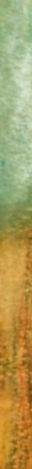 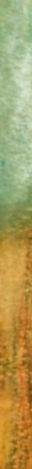 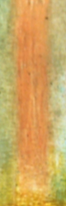 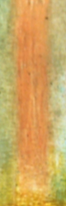 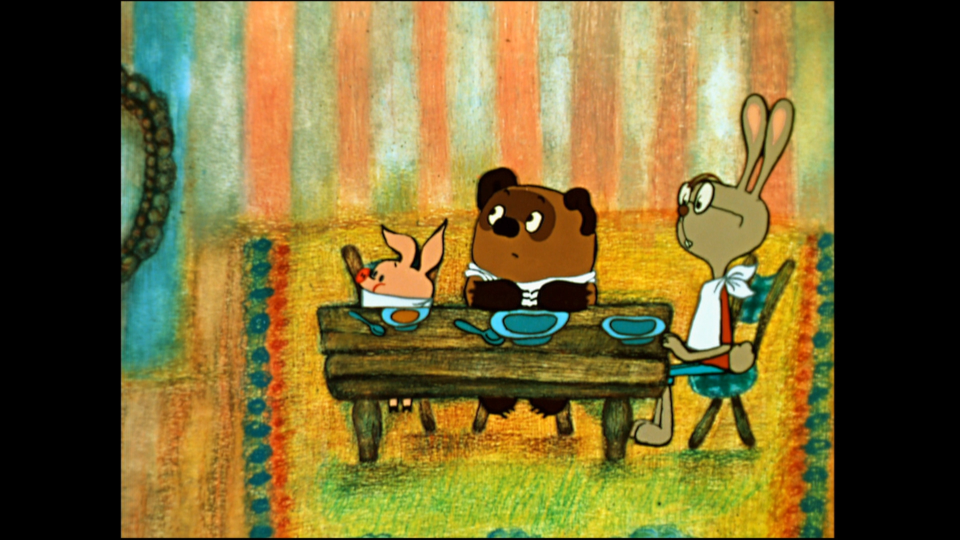 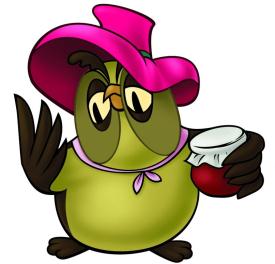 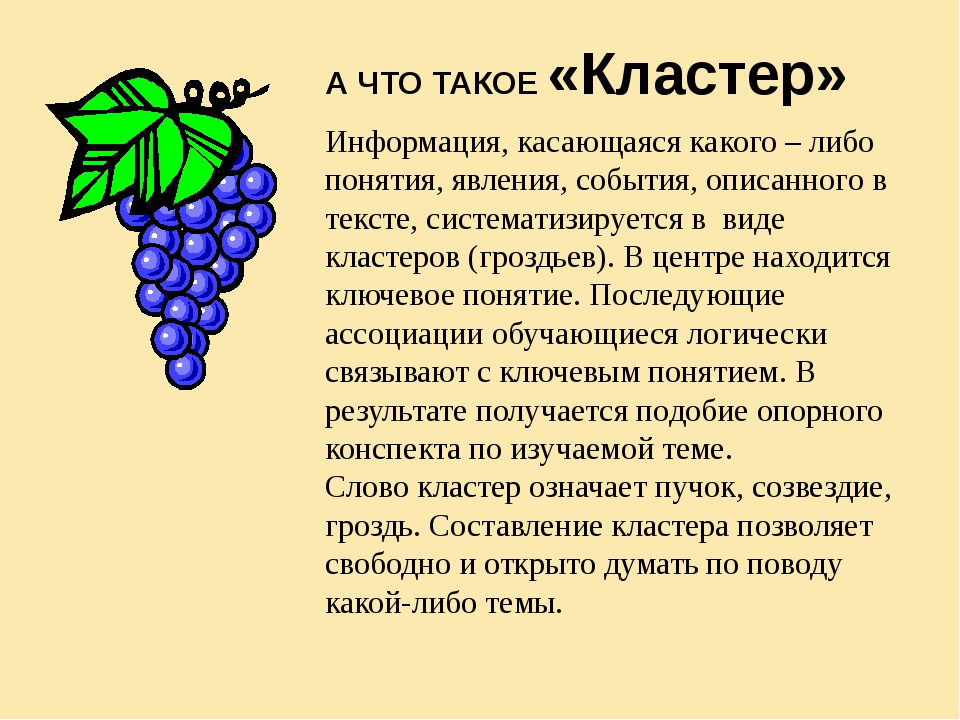 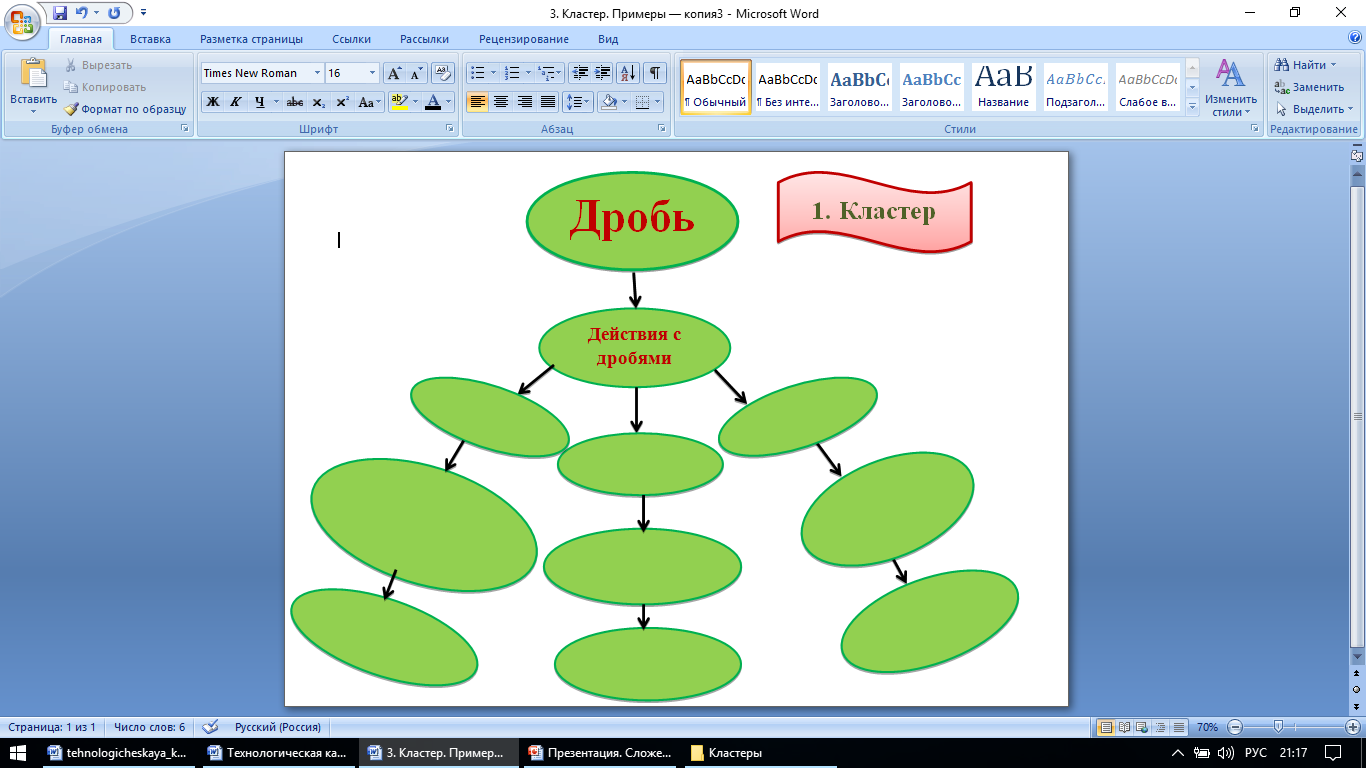 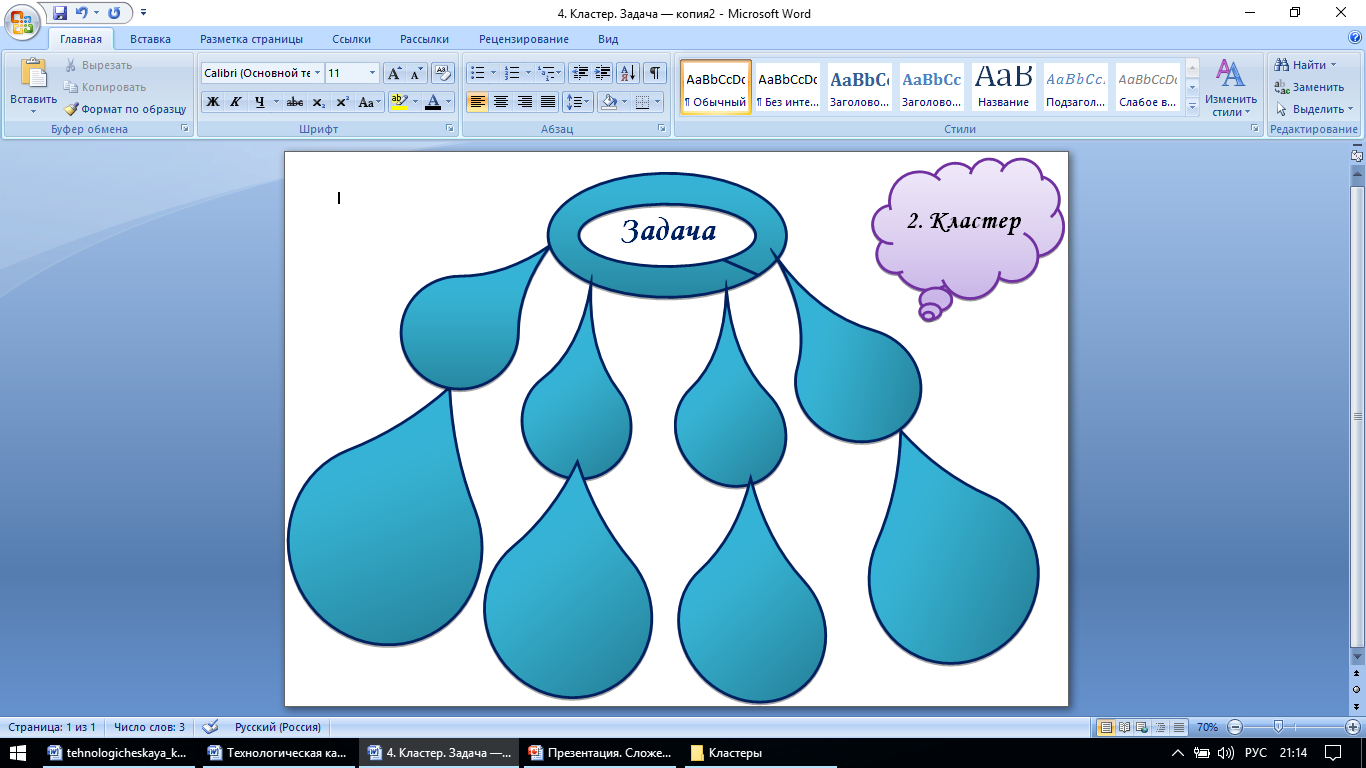 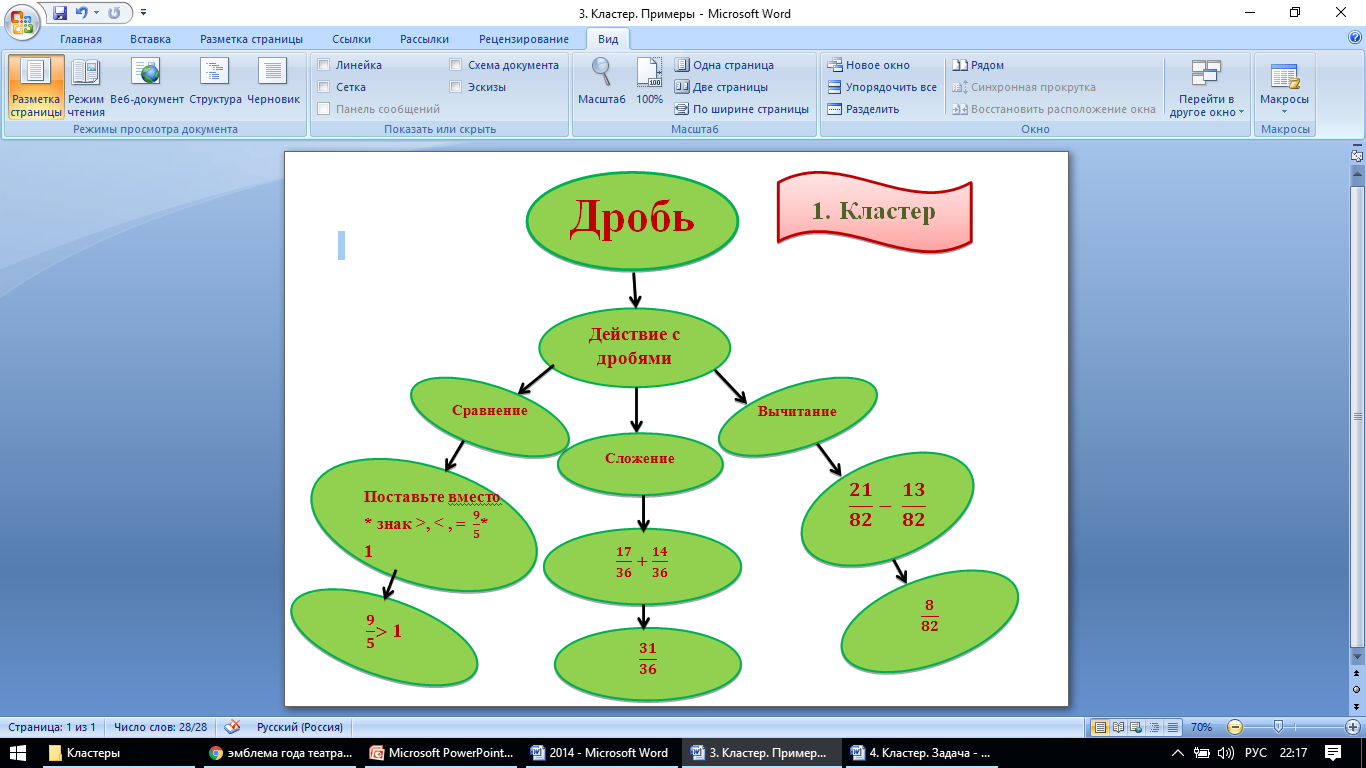 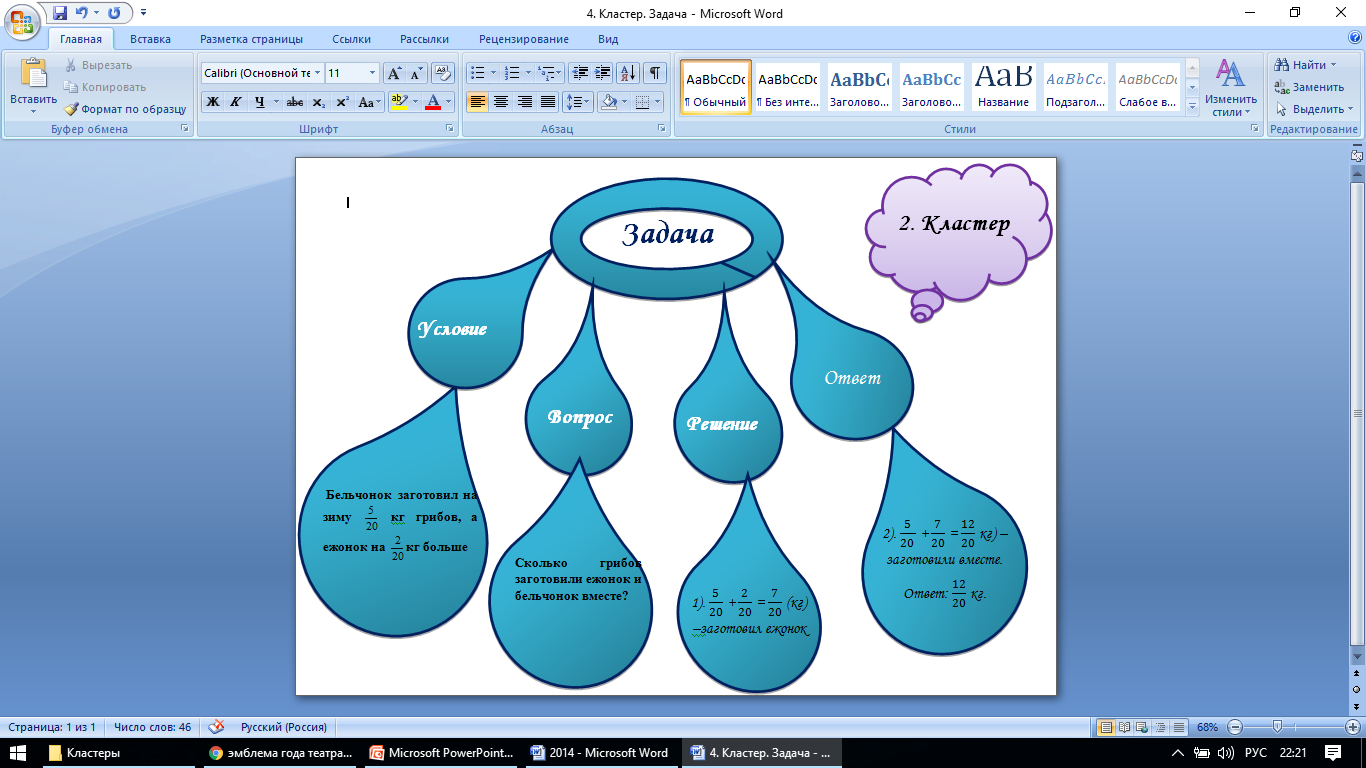 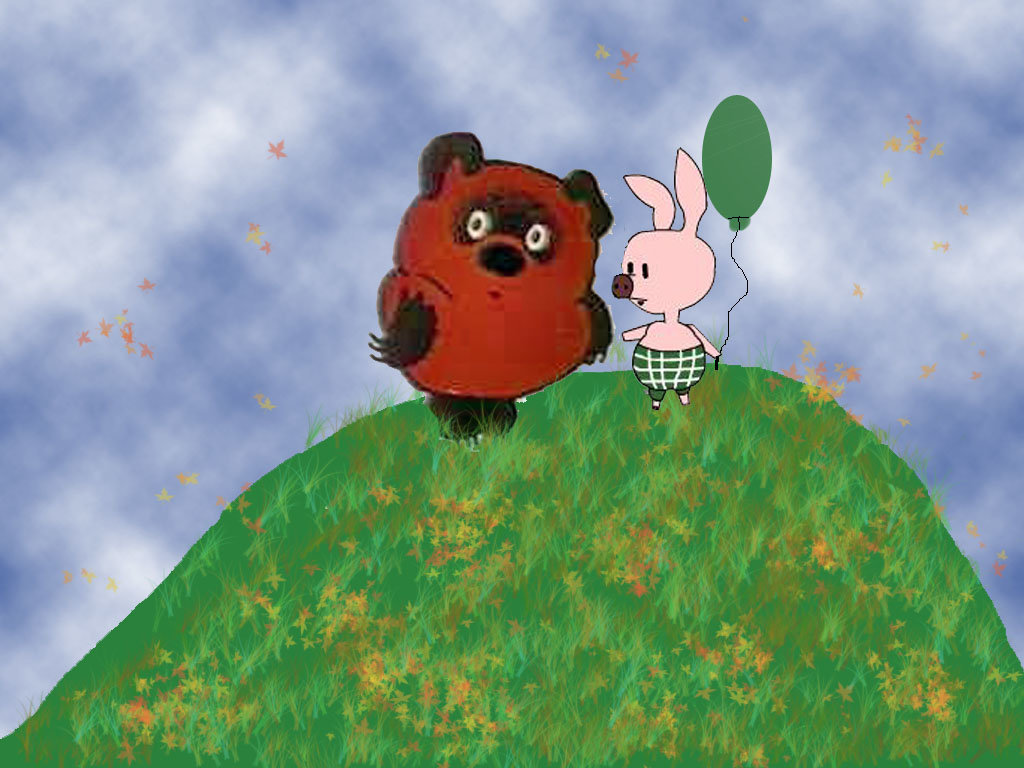 Рефлексия. Гора успеха
У меня все получилось
Справился не полностью
Не справился
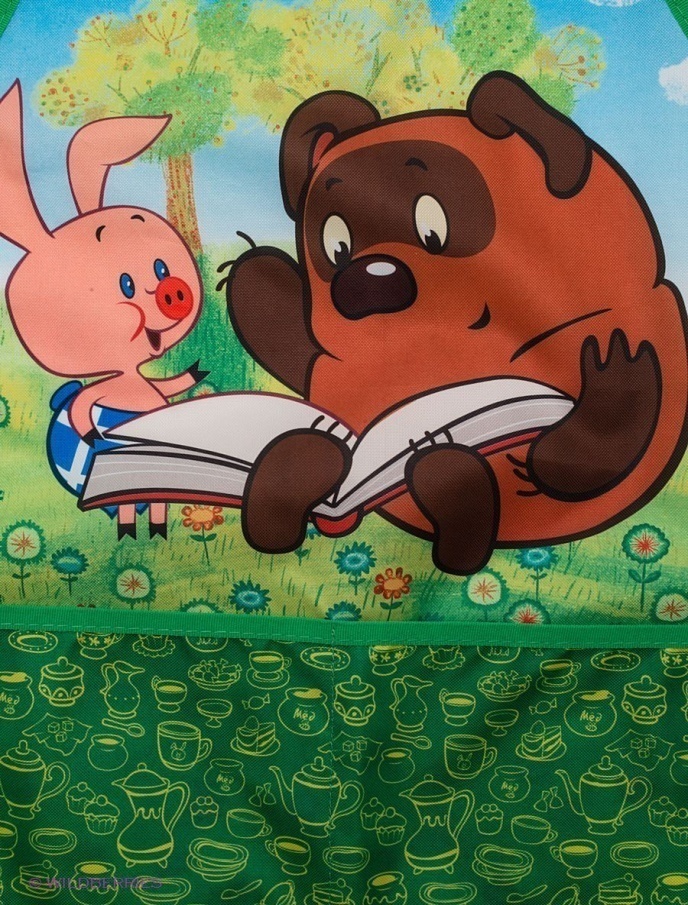 Домашнее задание
У.: № 544, №545, выучить правила.

Задание  творческого характера по желанию – придумать сказку «Приключение дробей».